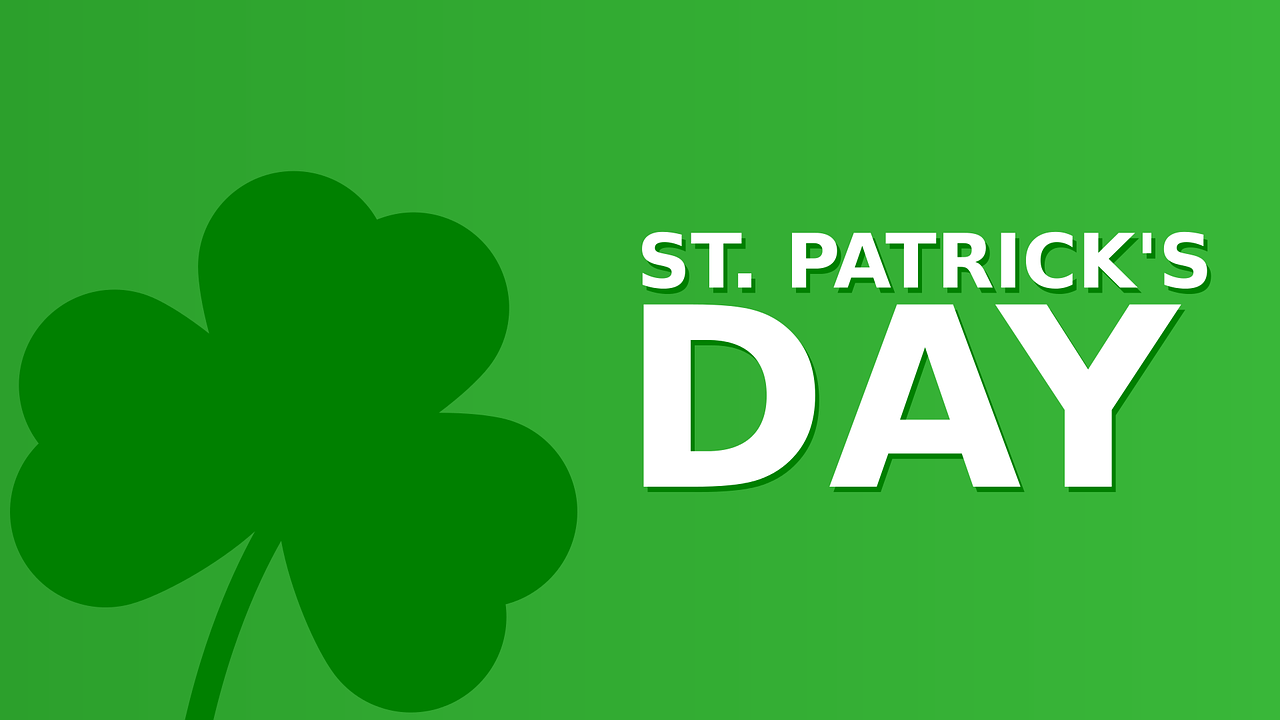 St. Patrick`s Day
St. Patrick lebte vor ca. 1500 Jahren in Irland. Er ist einer der berühmtesten Schutzheiligen Irlands.Laut der Legende, brachte er das Christentum auf die Insel.
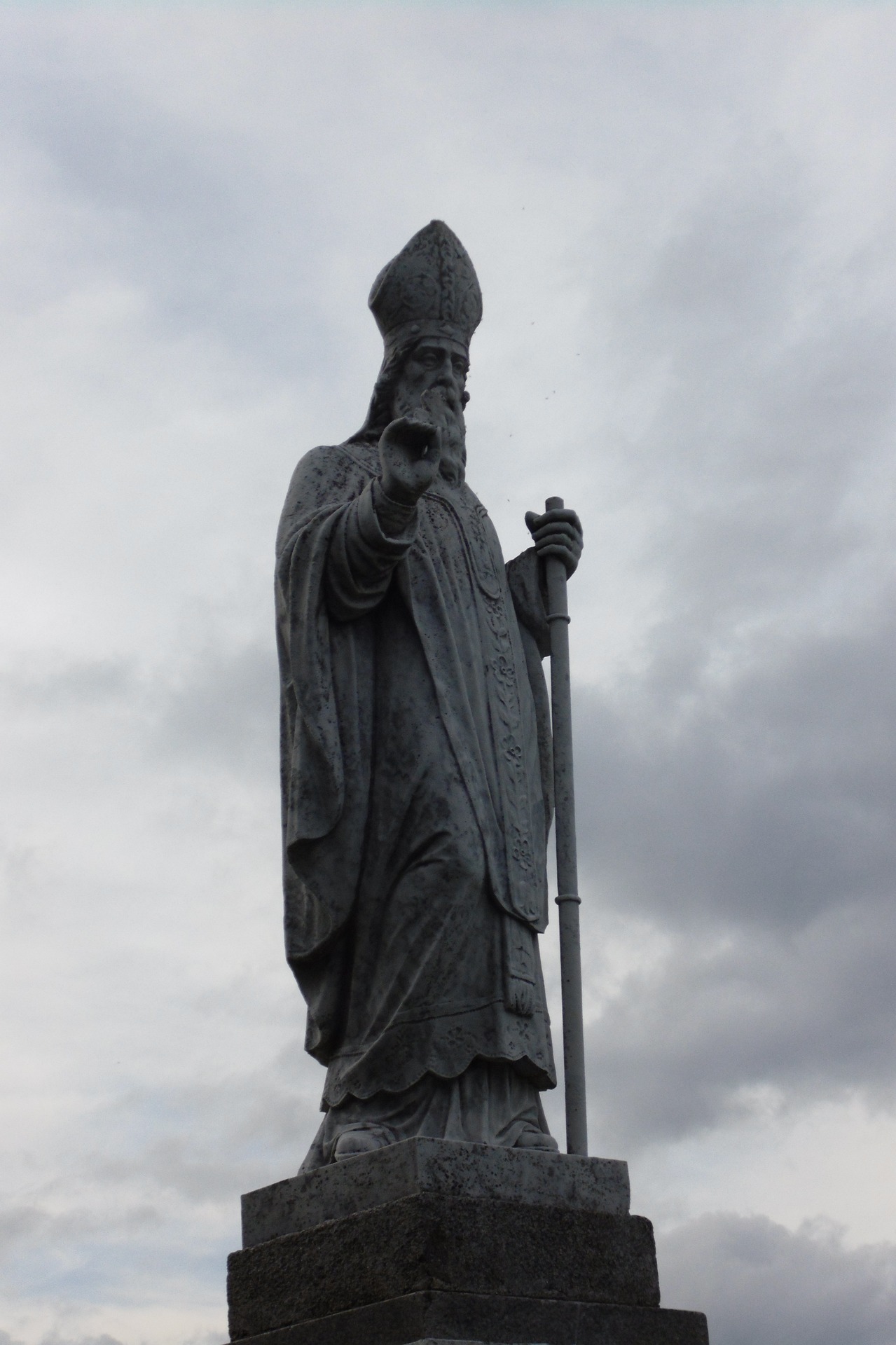 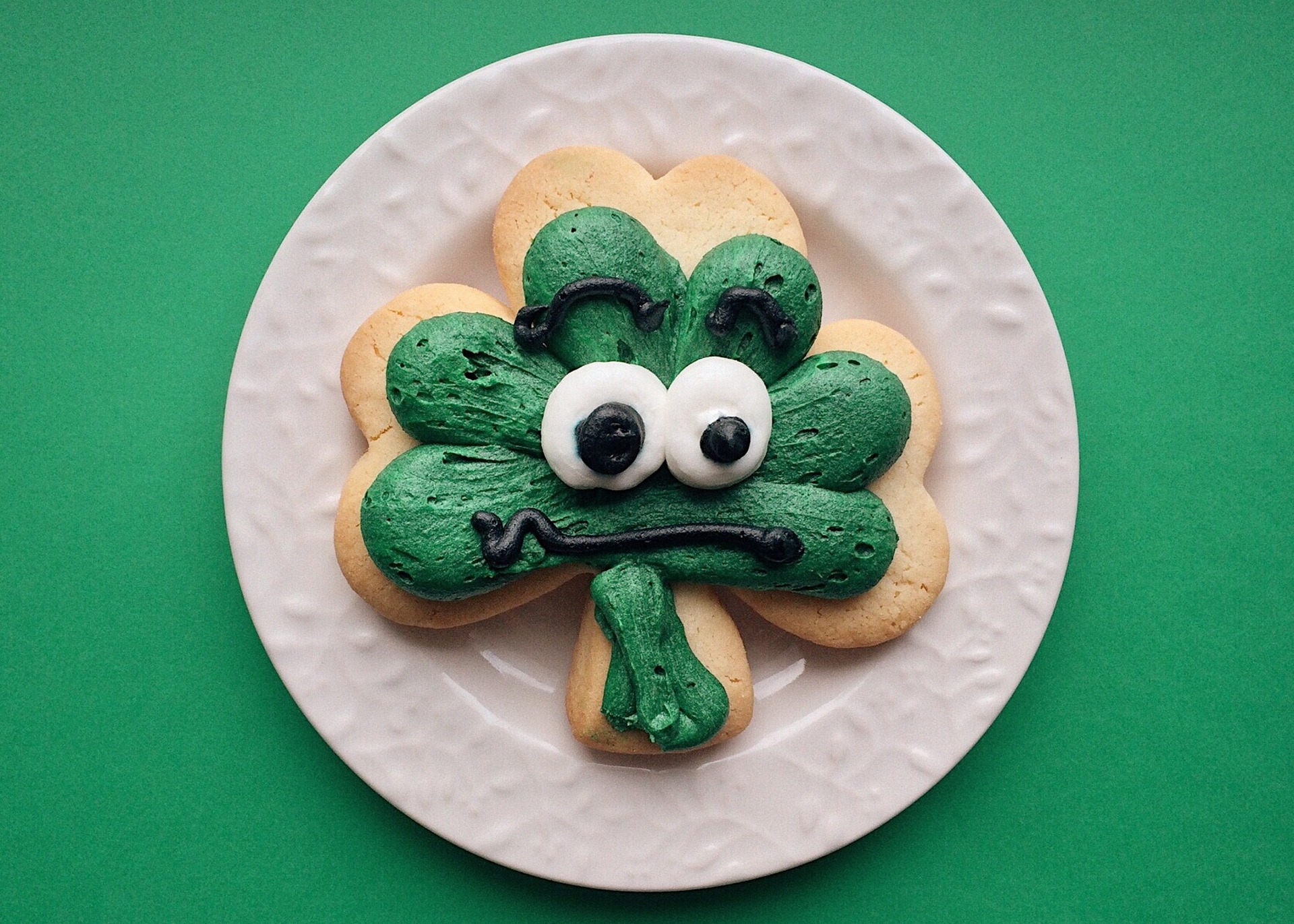 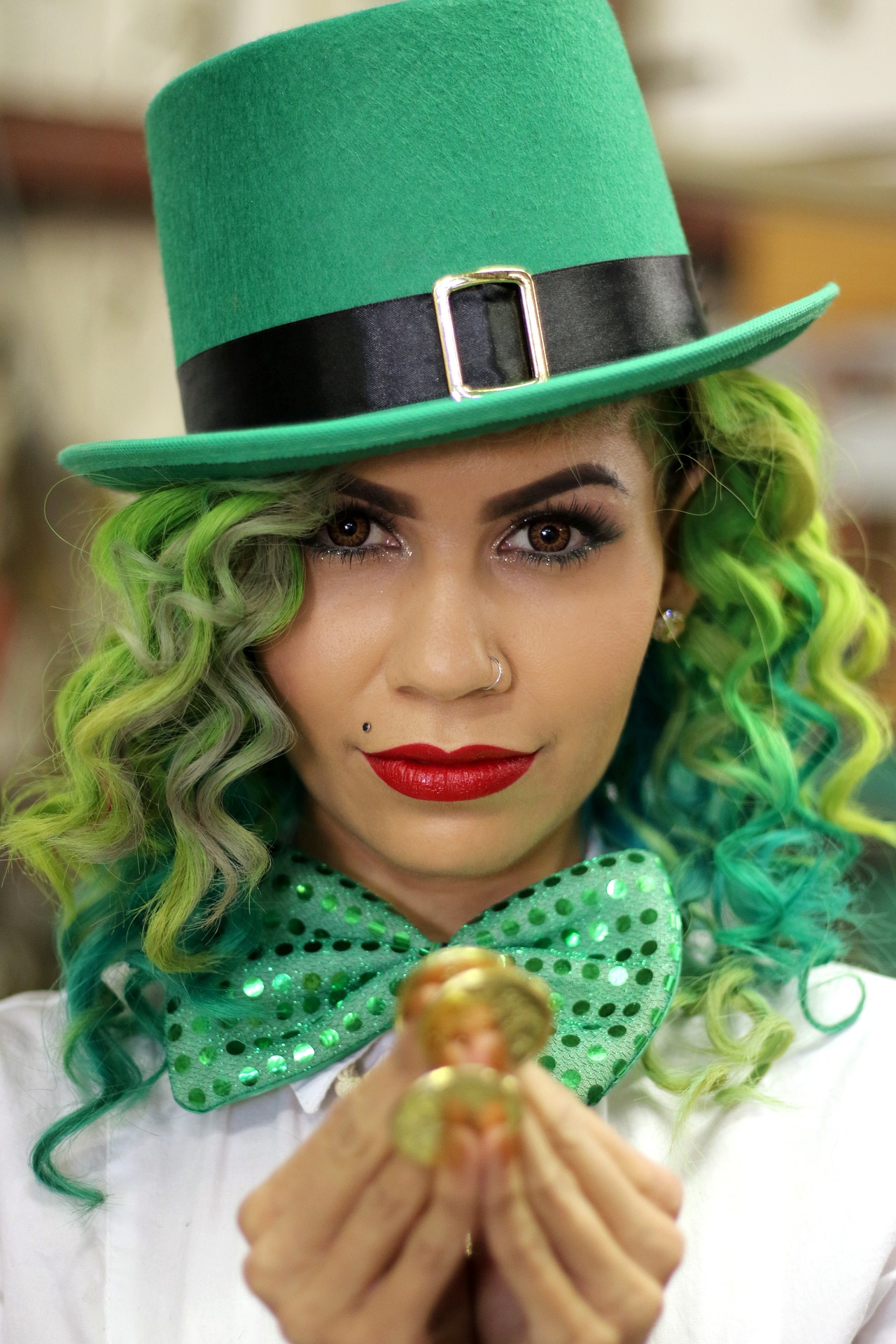 Am 17.März feiert man in Irland den St.Patrick‘s Day,   den Todestag von St. Patrick. Man sieht überall GRÜN, soweit das Auge reicht.
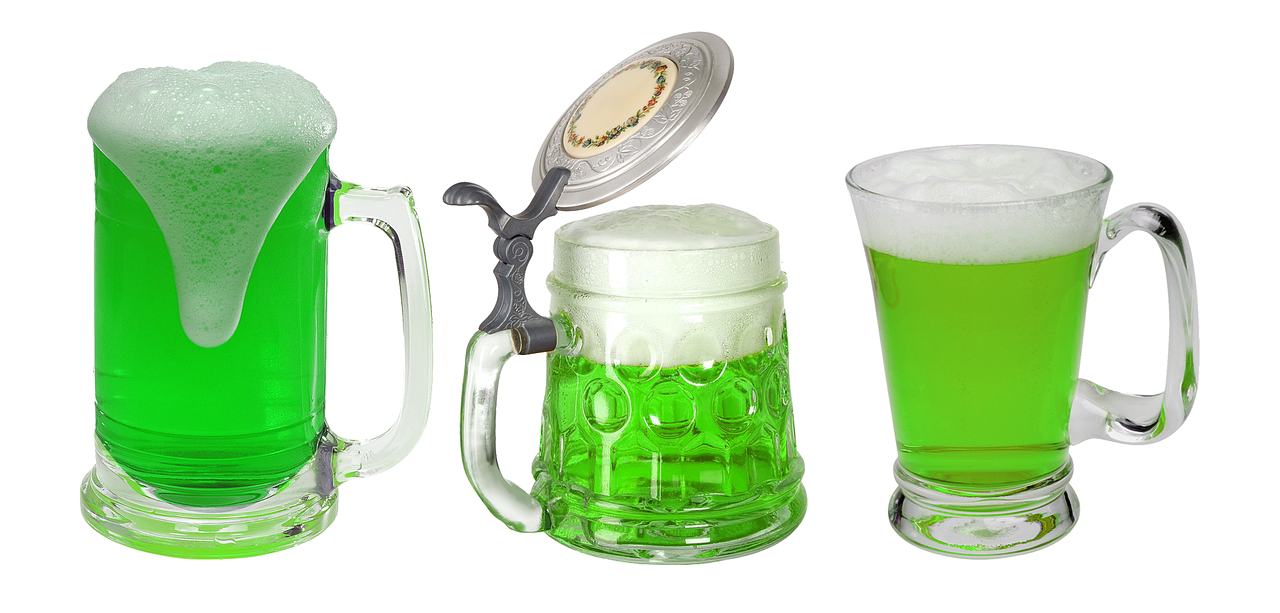 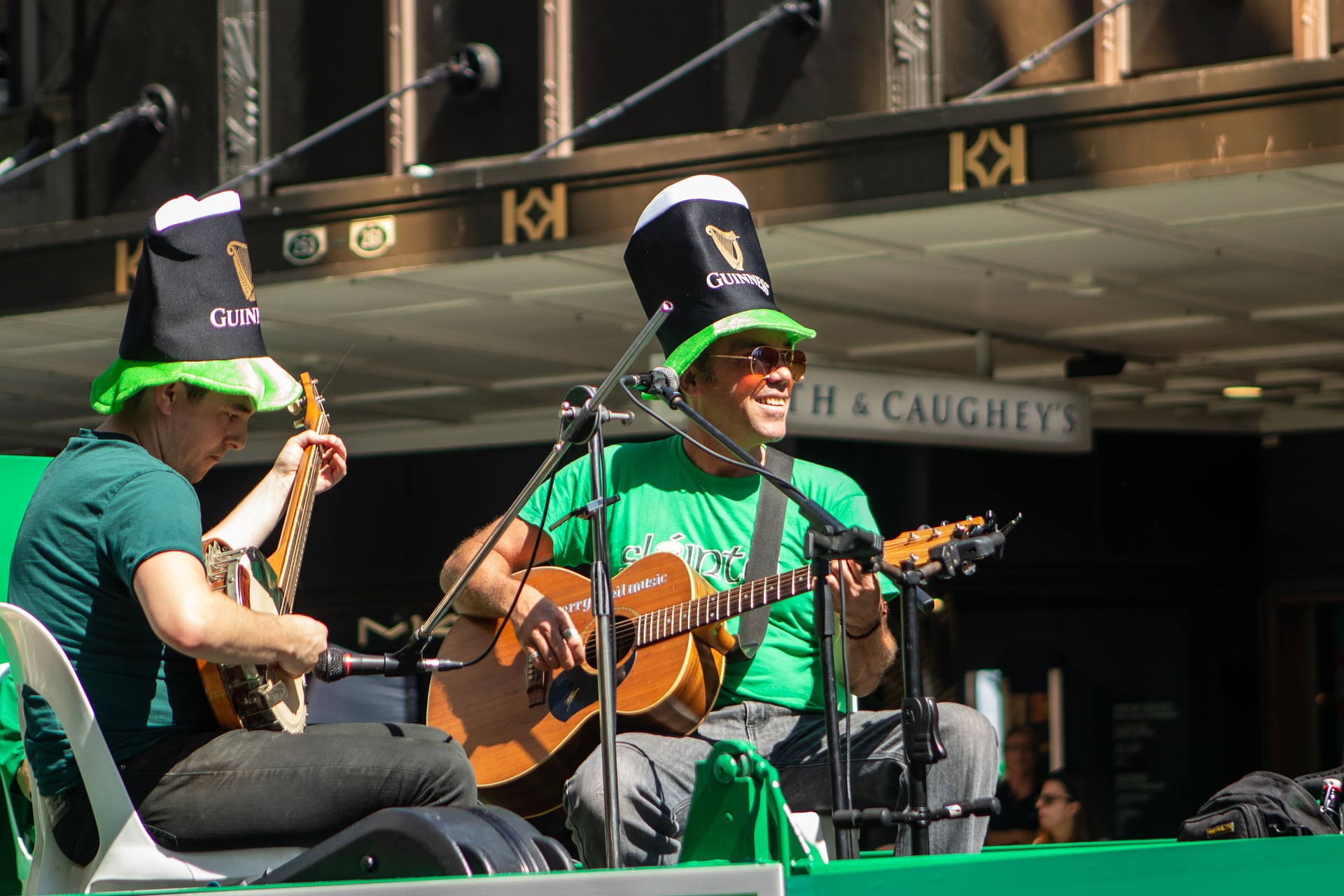 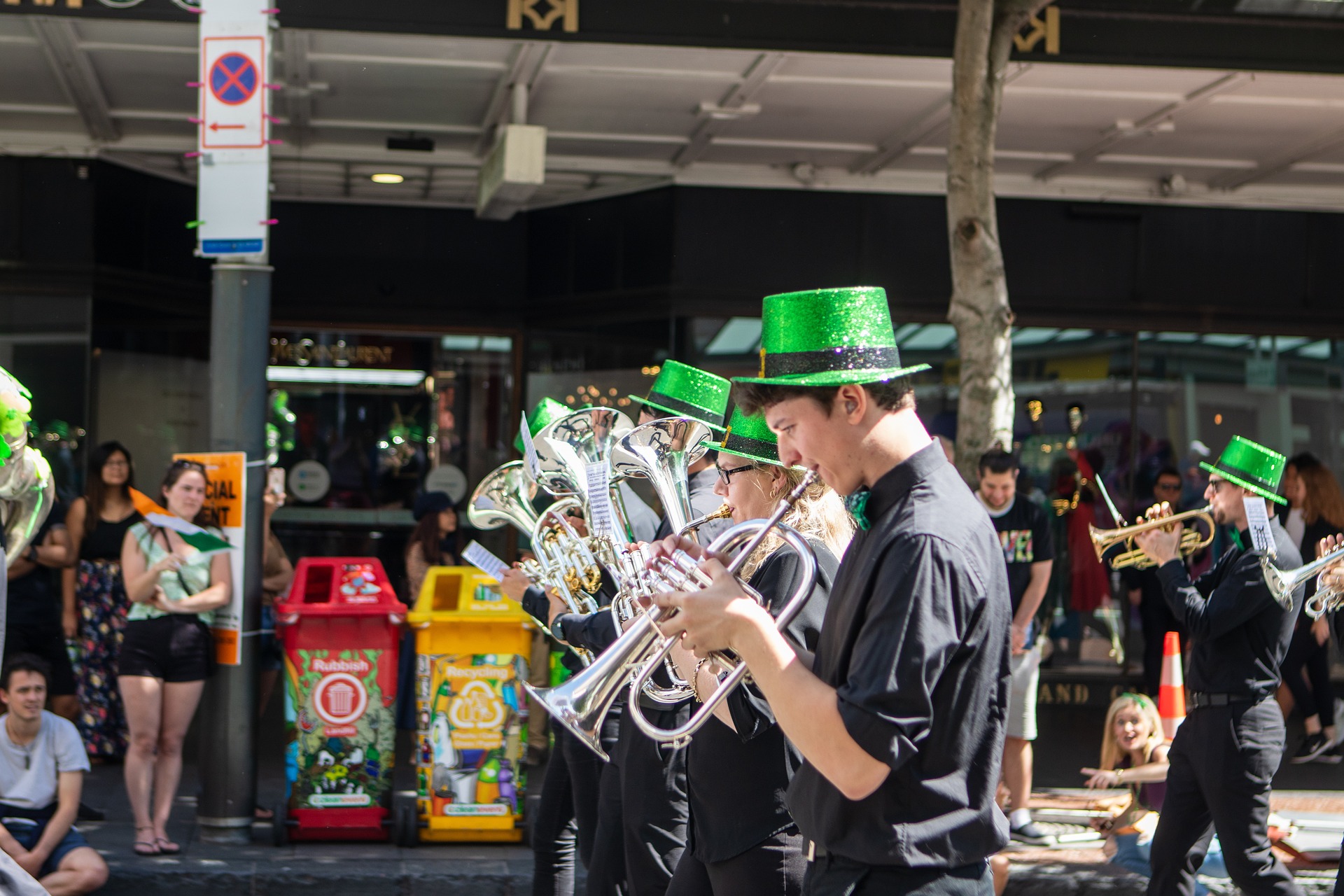 Doch nicht nur in Irland wird der St. Patrick´s Day gefeiert, sondern auch in Deutschland.In Berlin, München, Nürnberg finden Paraden statt, die immer beliebter werden.
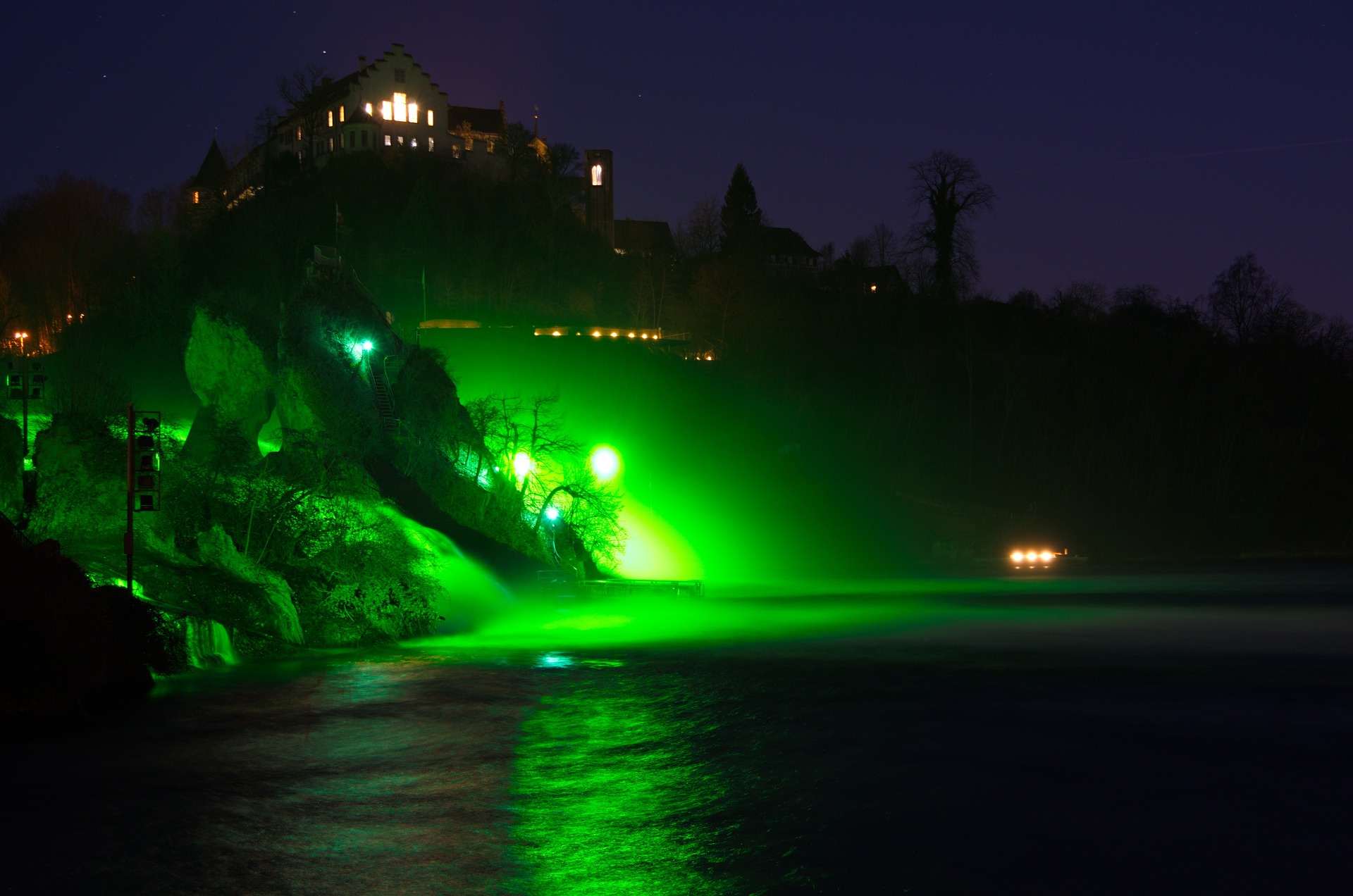 … aber auch in einer kleinen Schule im Süden Deutschlands wird der St. Patrick‘s Day gefeiert.Jaaaaaaa, in der GWRS Villingendorf!!!Komm, feiere mit!
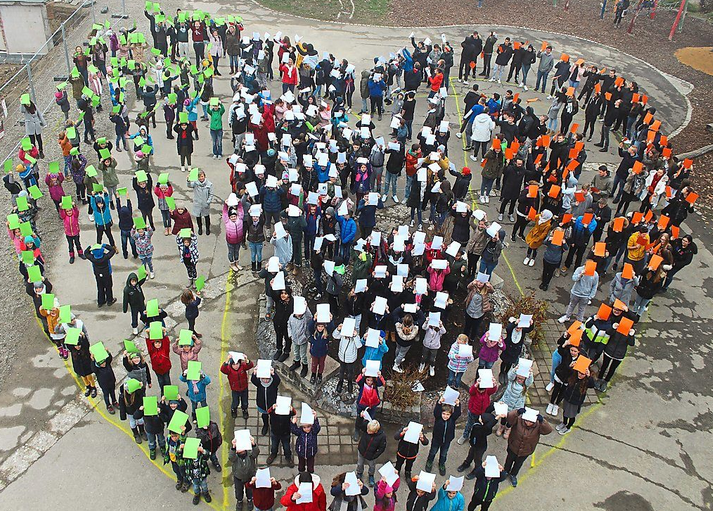 Vielen Dank an den Förderverein unserer Schule und Herrn Rolli für die finanzielle Unterstützung.Danke, an die Bäckerei Milles, die für uns leckere Kleeblätter gebacken hat.
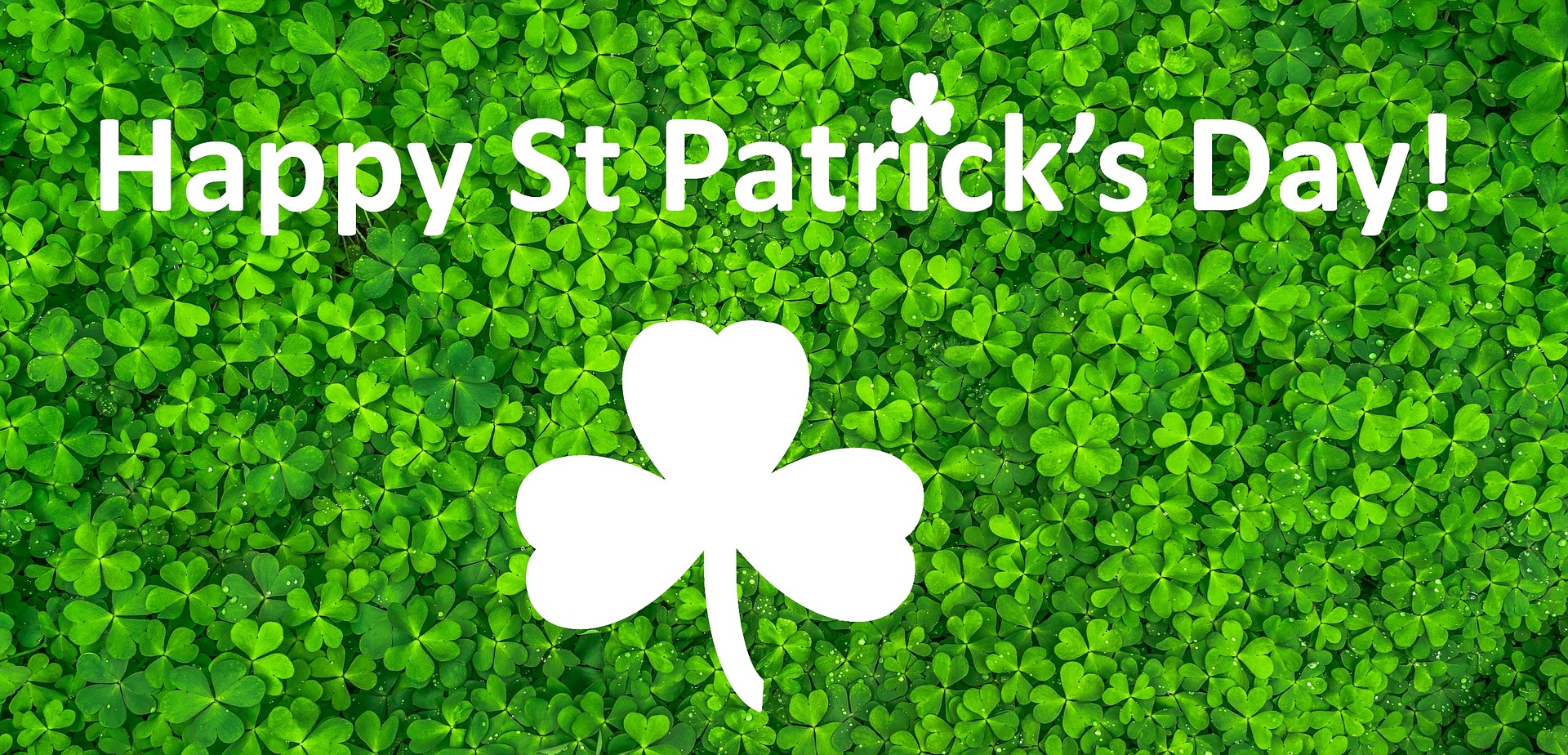